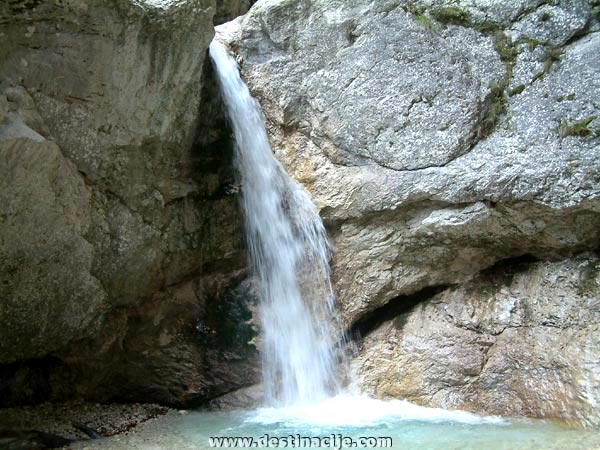 Pomen celinskih vod
Potoki in reke
Izrabljamo jih na različne načine:
    - vir pitne vode za ljudi in živali
    - namakanje njiv - kmetje 
    - pomembne transportne poti
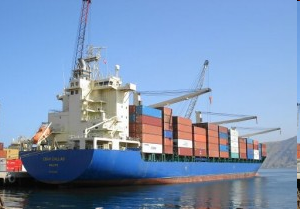 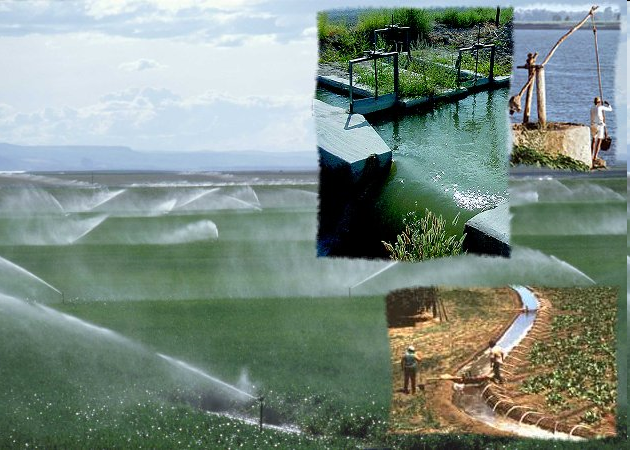 Rekreacijska raba rek
Kopanje, jadranje, smučanje na vodi, lovljenje rib
Negativne posledice: 
   - iz motornih ladij lahko izteče nafta 
   - kopalci in drugi turisti motijo rastlinstvo in živalstvo
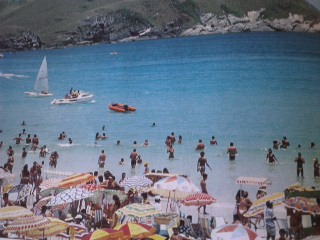 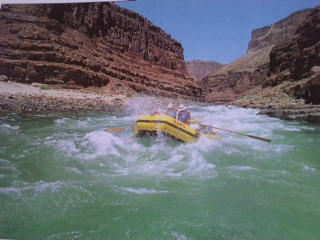 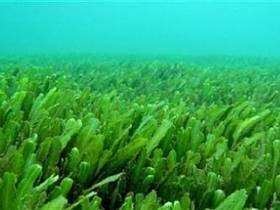 Morja in oceani
Pomembne transportne poti
Vir hrane in številnih industrijskih surovin
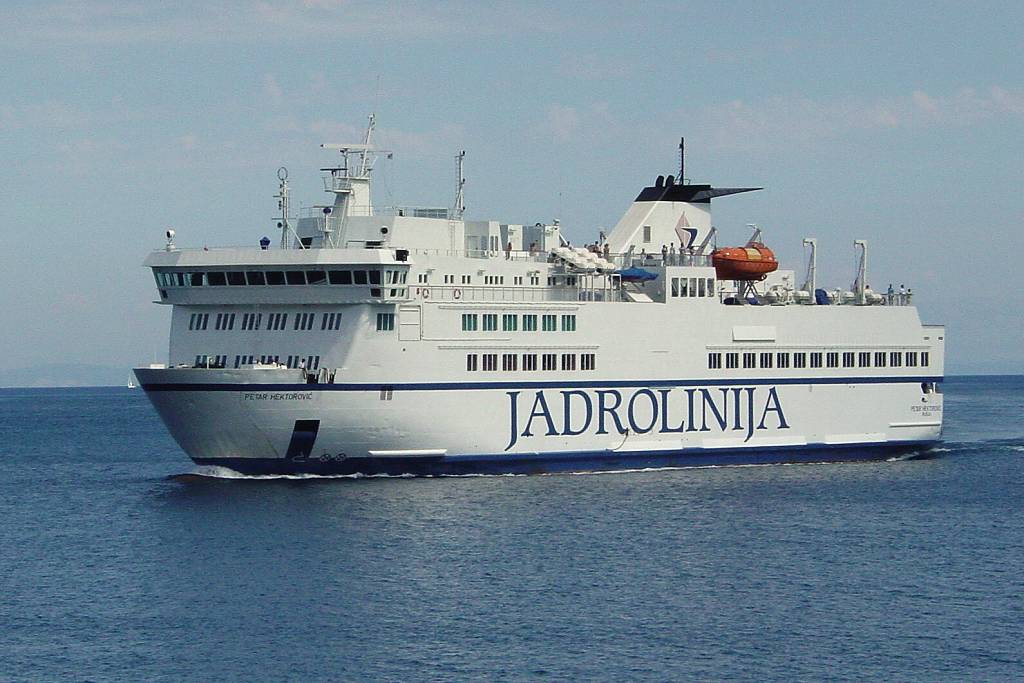 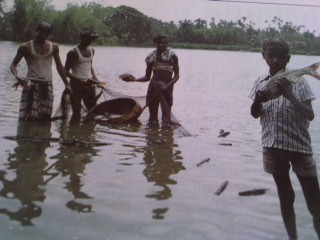 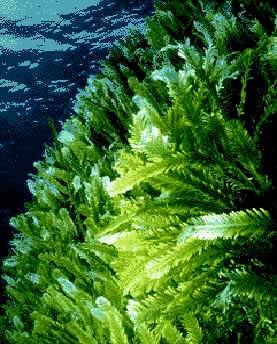 Nafta
Polovica zalog nafte in zemeljskega plina je shranjenih na celinskih policah pod oceanih. 
Črpajo jih iz naftnih ploščadi.
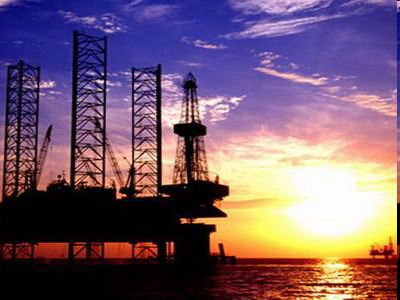 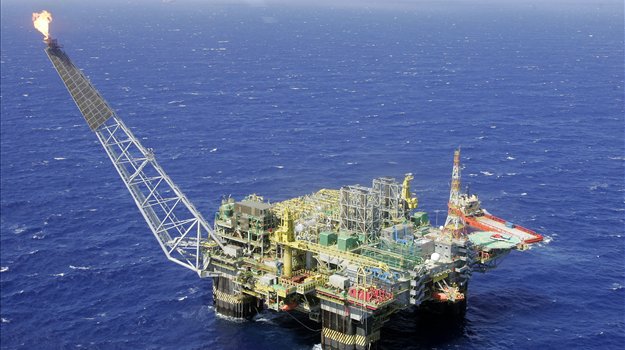 Pridobivanje soli
Sol pridobivajo v solinah
S pomočjo plitvih bazenčkov, ki so izpostavljeni vročemu soncu in ko voda izhlapi pridobijo sol
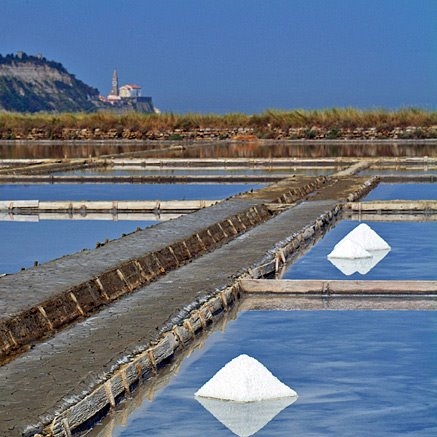 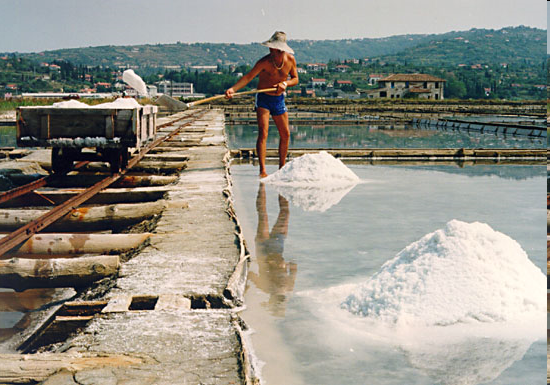